Giriş
Temel Kavramlar
P
D
Q
Talep Grafiği
P ve Q arasında ters yönlü ilişki var.
P
S
Q
Talep Grafiği
P ve Q arasında aynı yönlü ilişki var.
Talep Esnekliği
Talepteki yüzde değişimin fiyattaki yüzde değişime oranıdır. 
 e = ln q / ln p
Y malı
ΔY
ΔY
U0
X malı
ΔX1
ΔX2
Kayıtsızlık eğrisi
Tüketiciye aynı tatmin düzeyini sağlayan mal bileşimlerini gösteren eğri.
Gelir 100 TL iken bütçe sınırlaması
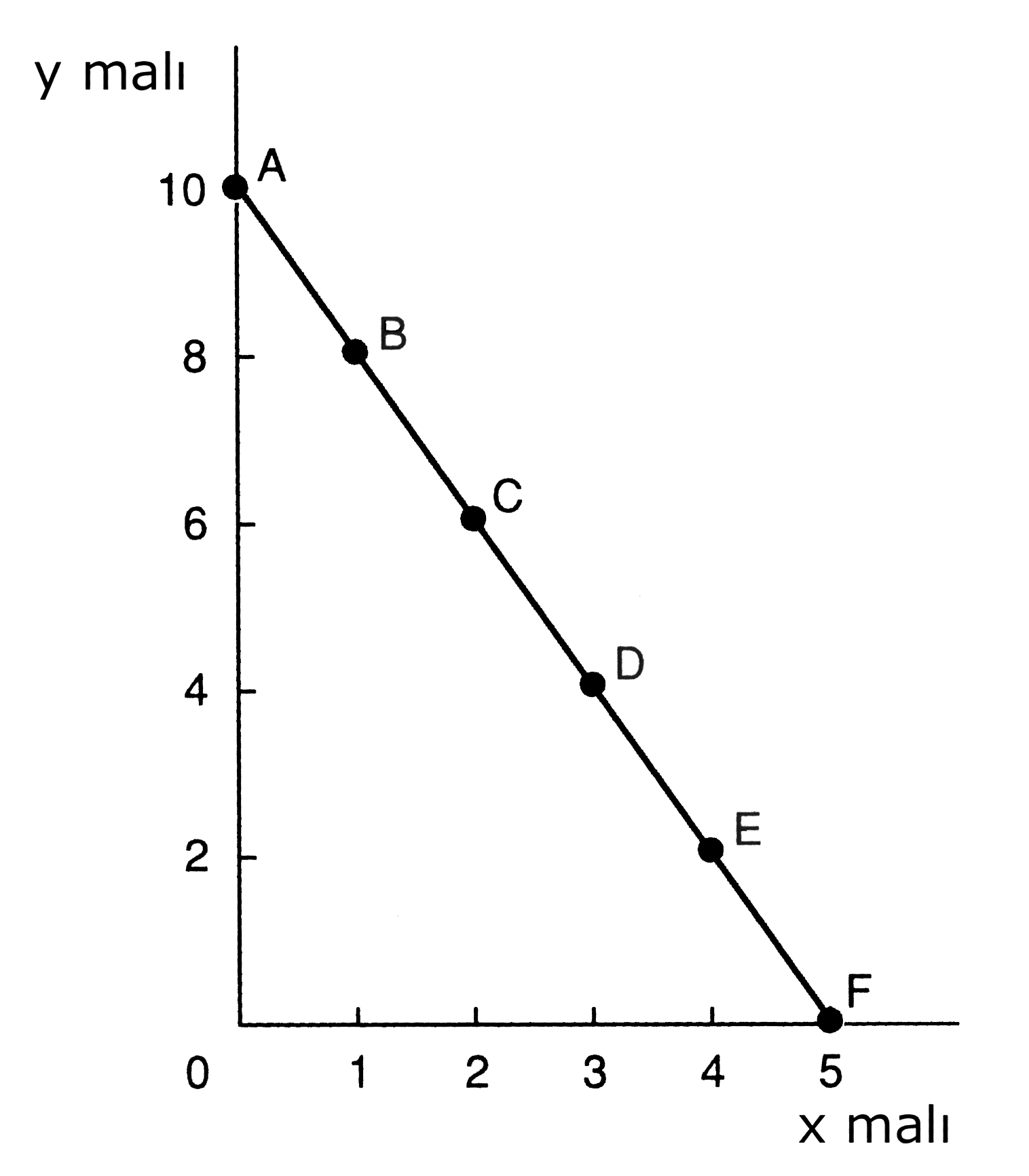 Bütçe doğrusunun eğimi, fiyatların oranına eşittir:
Y malı
10
Px = 20 ; Py = 10
tg α = - Px/ Py
X malı
5
D
B
C
U3
A
U2
U1
Tüketici Dengesi
Y malı
X malı
B
U1
A
U0
Gelirdeki Değişmenin Etkisi
Y malı
X malı
B
U1
A
U0
Fiyattaki Değişmenin Etkisi (X ucuzluyor)
Y malı
X malı
Üretim İmkanları Eğrisi (Sınırı)
Giyim
A
B
F
ΔG
E
C
ΔG
D
Gıda